Организм человека
Внутренние органы 
человека.
Головной мозг.
Сердце.
Лёгкие.
Печень.
Нервная система.

Головной мозг.
Спинной мозг.
Нервы.
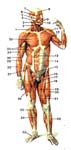 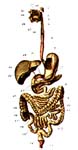 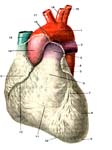 Скелет – опора тела.
(Опорно- двигательный аппарат.)
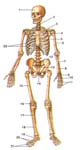 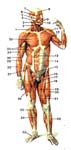 Мышцы
Пищеварительная система
1
2
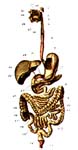 Ротовая полость.
Слюнные железы.
Язык.
Глотка.
Пищевод.
Желудок.
Тонкая кишка.
Толстая кишка.
Печень.
4
3
5
6
9
7
8
Зубы
Что происходит с молочными зубами у детей?
Сколько зубов у взрослого человека?
Что такое кариес?
Как ухаживать за зубами?
Что полезно есть , чтобы зубы были здоровыми?
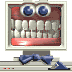 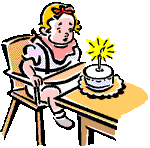 Дыхательная система

Носовая полость.
Гортань.
Трахея.
Бронхи.
Лёгкие.


Почему следует дышать через нос?
Кровеносная система

Почему сердце сравнивают с насосом?
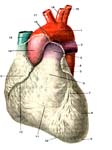 Как организм удаляет ненужные ему жидкие вещества?
Какие вещества поступают в организм человека из окружающей среды?
Назовите органы, обеспечивающие поступление этих веществ.
Какие вещества удаляются из организма в окружающую среду?
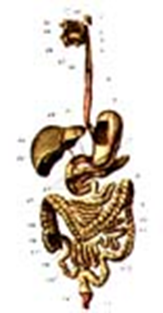 Благодаря каким органам происходит удаление из организма ненужных веществ?
Органы выделения
почки
мочеточники
мочевой пузырь
Наши помощники – органы чувств.
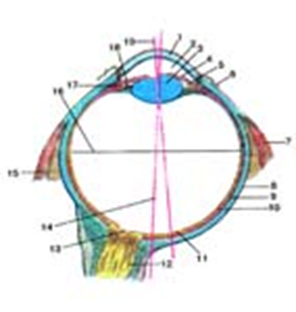 Зрение
                             Радужная оболочка – радужка.
    Прозрачная тонкая оболочка – роговица.
    Отверстие – зрачок.
    Линза – хрусталик.
    Дно глазного яблока – сетчатка.
Слух
Ушная раковина с наружным слуховым аппаратом – наружное ухо.
Барабанная перепонка.
Среднее ухо.
Внутреннее ухо.
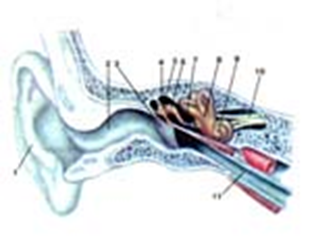 Мир чувств
Эмоции
                    Как выражаются эмоции?










Изобразите рисунок, соответствующий вашему состоянию.
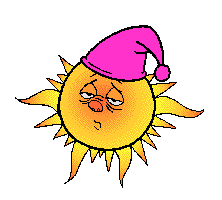 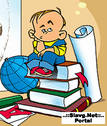 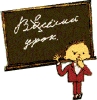 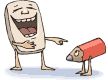 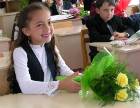 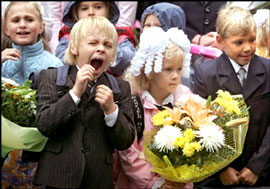 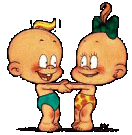 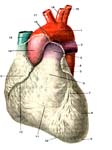 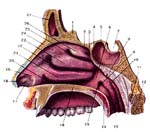 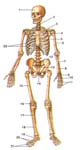 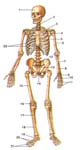 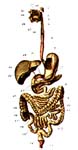 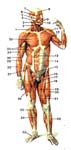 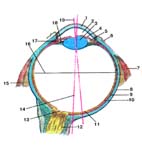 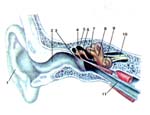